Intelligent Decision Support Systems (IDSS)
CSE 335/435

Héctor Muñoz-Avila
You Have Seen this Before!(A consumer’s Customer Service Experience)
Have you called a customer service support line lately?
It goes something like this (automatic machine):
If you want to speak to a sales representative, please press one
….
…
9. If you are experiencing technical difficulties with our wonderful product Neutronious-L please press nine
You Have Seen this Before!(A consumer’s Customer Service Experience- part 2)
Welcome to our costumer support menu (automatic machine):

If you want to listen to the FAQ please press one
….
…
9. If none of the above help you please press nine.
After 40 minutes of hearing music meant to drive you insane…
You Have Seen this Before!(A consumer’s Customer Service Experience- part 3)
Yes this is Felix may I have the serial number of Neutronious-L, please? (a person reading from an automatic machine):

Is Neutronious-L ringing?     You: no
Is a red light Neutronious-L blinking? You: no
…
9. How many green lights are on on Neutronious-L? You: 3
Are you sure?    You: yes
Well, in that case you should call the company that constructed your building. If you ask me that must be excessive moisture… Now let me ask you a few questions about our service… 
sir? Hello? Are you still there?
Red light on? Yes
Beeping?  Yes
…

Transistor burned!
What is Going on the Other Side
Space of known problems for Neutronious-L
Case:
This is an example of a Conversational Case-Based Reasoning Process
Turing Test
IDSS
What is AI?
Categories for definitions of AI
The Turing Test: Preliminaries
Designed by Alan Turing (1950)

The Turing test provides a satisfactory operational definition of AI

It’s a behavioral test (i.e., test if a system acts like a human)

Problem: it is difficult to make a mathematical analysis of it
?
machine
?
machine
The Turing Test
The Turing Test: a computer is programmed well enough to have a conversation with an interrogator (for example through a computer terminal) and passes the test if the interrogator cannot discern if there is a computer or a human at the other end
The Turing Test vs. AI Fields
For a program to pass the Turing Test, it needs to pass the exhibit the following capabilities:
Natural language processing

Knowledge representation

Automated reasoning

Machine learning
Loebner Prize
Each year (since 1994) a competition is made to see if a computer passes the Turing Test

The first program to pass it will receive 100k

Controversial: Minsky offer 100 if anyone finish it

Still, it is interesting to observe capabilities

Machines seems to have come close to fulfill Turing’s prediction (5 minutes)
Other Predictions from Turing
Predicted that by the year 2000 a computer will have 30% chances to fool a person for 5 minutes

Anticipated the major arguments against AI:

The mathematical objection to AI

Argument from Informality
Answer: No  (Turing, 1940’s: the set 
{(P,I) : P will stop with an input I} is not computable)
Proof by contradiction (using a Universal Turing Machine    -CSE 318: Automata Theory-)
The Mathematical Objection to AIThe Halting Problem
Can we write a program in a language L (i.e., java), that recognizes if any program written in that language ends with a given input?
The Mathematical Objection to AI
Argument against AI: a human can determine if a program ends or not

Thus, computers machines are inferior as humans
Argument against this argument:

If the brain is a deterministic device then it is a formal system like a computer is (though more complicated)
If the brain has some non deterministic aspects, then we can incorporate devices that has non deterministic behavior
Informality Argument Against AI
Human behavior is too complex to be captured by a simple set of rules (Dreyfus, 1972) 

Dreyfus refer to logical operations
Argument against this argument: several representations go beyond first-order logic (fuzzy logic, probabilistic reasoning, case-based reasoning, etc)
Point of View in Our Course
These discussions refer to pros and cons of constructing a machine that behaves like a human

A wide range of techniques have been developed as a result of the interest in AI

In  practice, some of these techniques have been effectively used to build fielded IDSSs

Studying these successfully applied techniques and their applications is the focus of our course

We left the discussion of whether the IDSSs exhibit a human-like behavior or not to cognitive scientist or philosophers
All Greeks are mortal
Socrates is a Greek
Socrates is mortal
Rules of Thought
Aristotle developed the first formal approach to reasoning (Syllogism):
A B
A
A B
B
 A
B
Other Inference Rules
Modus ponens:                                      Modus Tollens:
AI: Genesis
Logical reasoning calculus was conceived (Leibniz, 17 century)

Leibniz’ motivation: solve intellectual arguments by calculation

Boolean logic (Boole, 1847)

Predicate Logic (Frege, 1879): Begriffsschrift

Incompleteness Theorem (Goedel, 1940’s)
AI: Some Historical Highlights
Turing’s article about what machines can do

Term AI is coined at the Dartmouth conference (1956)

General Problem Solver (Newell & Simon; 1958)

Period of great expectations
Early Stages, Great Expectations(what they thought they could achieve)
Jenna: What were you just thinking? 
Data: In that particular moment, I was reconfiguring the warp field parameters, analyzing the collected works of Charles Dickens, calculating the maximum pressure I could safely apply to your lips, considering a new food supplement for Spot... 
Jenna: I'm glad I was in there somewhere. 
(from In Theory episode)
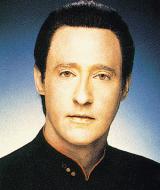 IDSSs
AI: Some Historical Highlights (cont’d)
Perceptrons: limits to neural networks (Minksy and Papert; 1969)

Knowledge-based systems (1970’s)

AI becomes an industry. Early successes of Expert systems
AI: Some Historical Highlights (cont’d)
It becomes clear that expert systems are hard to create (problem known as the Knowledge Acquisition bottle-neck)

Renaissance of neural networks as connectionism

1990’s: more consolidated approaches to AI, more realistic expectations, fielded applications:

Applications of machine learning to data-mining
Applications of Case-Based Reasoning to help-desk systems
IDSSs
IDSSs (my own research)
IDSSs
IDSSs (my own research)
Some Subareas of AI
Search
Planning
Natural language processing
Machine learning
Case-based reasoning
Data Mining
Computer vision
Neural networks
Alternatives
Critical
node
reasoning
path
Decision making
data
decision
Decision making vs Decision
Decision making: the process of choosing between alternatives

Decision: the alternative chosen
Alternatives
Critical
node
reasoning
path
Knowledge
Decision making
data
decision
Intelligent Decision Support System
Cognitive Science
Information
systems
Numerical optimization
Game Theory
Knowledge-based
systems
Multi-agent
technology
Data mining
Focus of our course
Overview of DSS/IDSS
IDSS
Applications of IDSS Knowledge-based Systems
IBM
NCR
Gateway 
Daimler-Benz
Intel
3Com
LucasArts
Broderbund
Hewlett Packard
PeopleSoft
American Airlines
Chrysler
AT&T
BT
Freightliner
Groupe Bull
MCI 
Microsoft 
Los Angeles Times
National Westminster Bank
Ordnance Survey
Orange Personal Communications
Scottish Hydro
Siemens AG
South Western Electricity
Southern Electric
Compaq
VISA International
Xerox
Yorkshire Water Services
Nokia Telecommunications
United Utilities
Halifax Building Society
List of some of Inference/eGain’s costumers using a IDSS tool
Themes
AI
 Introduction
 Overview
IDT
Attribute-Value Rep.
Decision Trees
Induction
CBR
Introduction
Representation
Similarity
Retrieval
Adaptation
Rule-based Inference
Rule-based Systems
Expert Systems
Synthesis Tasks 
Planning 
Configuration
Uncertainty (MDP, Utility,
    Fuzzy logic)
Applications to IDSS:
Analysis Tasks
Help-desk systems
Classification
Diagnosis
Tutoring
Synthesis Tasks
KBPP
E-commerce
Knowledge Management
Course Mechanics
Two parts:
First-half of semester: lectures, homework assignments, midterm exam
Second half of semester: design project, programming project, class presentations
Programming project:
Implement an IDSS using case-based reasoning

You can choose your favorite programming language as long as you can show me the system working in a computer on the Packard Building

If you do it in Java there is a big chance that I will end up using it
Course Mechanics (II)
Design project:

Select a software tool

Write a document indicating how IDSS capabilities can be added (we will see an example in this course)

Present in class your project

If the design is promising we can build a prototype, make some experiments and write a paper for an international conference (not part of this course but an independent study next semester)
Course Mechanics
Oral presentation (400-level)
I will give you a theme (see next slide)

You will meet with me 1 week before your presentation. At this time the presentation should be complete in Power Point.

You will make a presentation in class
Special Assignments (400-level)
Computational complexity of solving ideal problems
Midterm Exam
Course Mechanics (IV)
All presentations, announcements, etc will be available at the course’s web page:
	                                   		http://www.cse.lehigh.edu/~munoz/CSE335/
Questions?